Driving Transactional Quantity Requires…
An effective “First Service Visit” process
Setting the “Next Service Appointment” During Active Delivery
Following Up on Appointment “No Shows”
Following Up on Declined Repairs or Maintenance
New Owner’s Clinics
Aggressive Tire Merchandizing
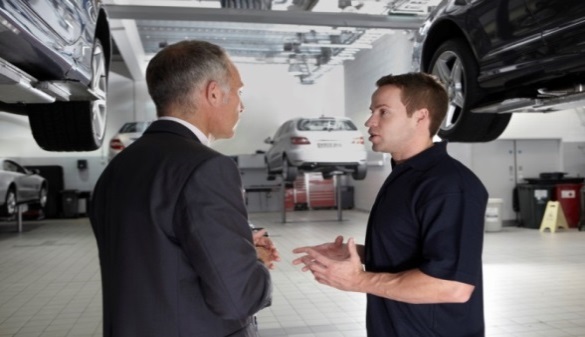 Driving Transactional Quality Requires…
Pre-visit Development of a Sales Strategy per Customer
100% Practice of the Service “Road to A Sale”
100% Interactive Walk-a-Round with Customer
Menu Presentation to 100% of Menu Opportunities
100% Multi-Point Inspection on All Vehicles  
Attractive and Competitive “Todays Special” Board
Immediate T.O when Customer First Declines Recommended Work
Service Sales Management Involves…
Determining what each advisor’s (and technician’s) sales plan must be, and what activities (expectations) must be habitually performed and flawlessly executed, in order for you to accomplish your departmental plan.
Deciding how you will document your expectations, then doing it, then communicating the expectations (through documentation and explanation), and finally reinforcing these expectations through regular one-on-one meetings.
Developing your method of measuring your producers’ performance to these expectations on an accurate and timely basis, and then doing it!
Reporting the level of producer performance via highly-visible scoreboards, in a best-to-worst, top-to-bottom manner.
Celebrating the improved performance level with your team.